Visible and Near-IR Telescope onboard HiZ-GUNDAM
Kohji Tsumura, Akihiro Miyasaka (Tokyo City Univ.), Hideo Matsuhara, Akihiro Doi, Keisuke Shinozaki (ISAS, JAXA), Shuji Matsuura (Kwansei Gakuin Univ.), Koji Kawabata (Hiroshima Univ.), Hiroshi Akitaya (Chiba Institute of Technology), Daisuke Yonetoku (Kanazawa Univ.)  HiZ-GUNDAM team 
The second annual conference of Transformative Research Areas (A), “Multimessenger Astrophysics” 18-20 Nov. 2024
Time Domain Astronomy & Multi Messenger Astronomy
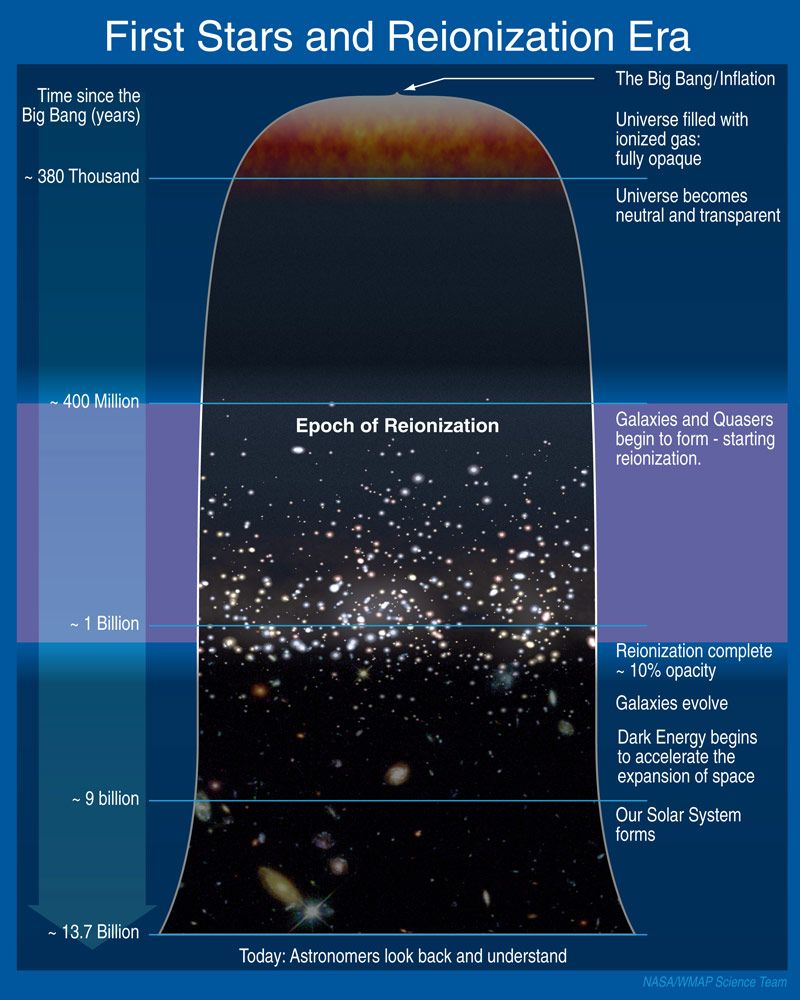 ・Gamma-Ray Burst (GRB)
   First Stars (Pop-III)
   Cosmic Reionization
   Chemical Evolution
z=1000
・Gravitational Wave 
  (Short GRB?)
  NS-NS, NS-BH (+ BH-BH)
  kilonova
・TeV/PeV neutrino
・SN Shock Breakout
・Tidal Disruption
・Fast Radio Burst
・AGN                          etc.
z=12
z=7
z=6
z=0.5
・Stellar Flare
・Galactic Transients
z=0
2
2
[Speaker Notes: HiZ-GUNDAM is a space mission for both Time domain ＆ Multi-messenger astronomy, like GW. I would emphasize here that, this mission has very unique capability for GRB in the early Universe with its unique capability, which I will explain in the following]
Problems in early universe exploration with conventional GRB follow-ups
Satellite detection of GRBs; alerting it to the ground
          ⬇︎within 1 hour
Small (30cm-1m) telescopes will detect the afterglow
          ⬇Within a few hours~1 day
Identify the redshift with a medium size (2~4m) telescope 　　　
          ⬇︎after about 1 day
Spectroscopic observation of high-redshift GRBs with a large 8-m class telescope
By the time a large telescope observes, the GRB afterglow has faded.
In the 18 years of observations with SWIFT, there have been only two GRBs with z>6.
Moreover, statistical accuracy of these spectra is low…
This situation does not change even after the launch of Einstein Probe and SVOM.
3
[Speaker Notes: Current situation of GRB follow-ups is:]
Quick follow-up is a Key to solve this problem
Photometric Redshift by GROND
Optical
NIR
19
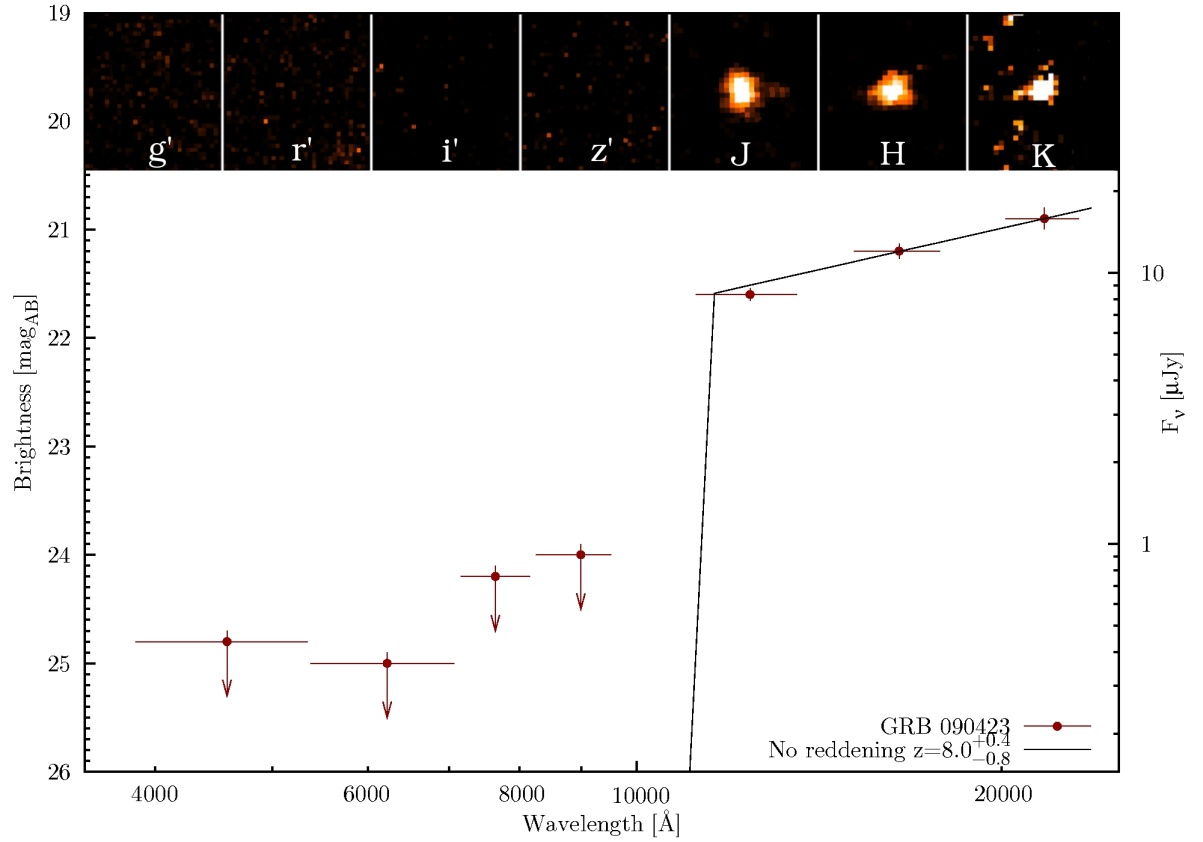 The afterglow is expected to be brighter than 21mag at 1 hour after the burst (in >90% probability)
Expected Lightcurve for GRBs @ z = 7
20
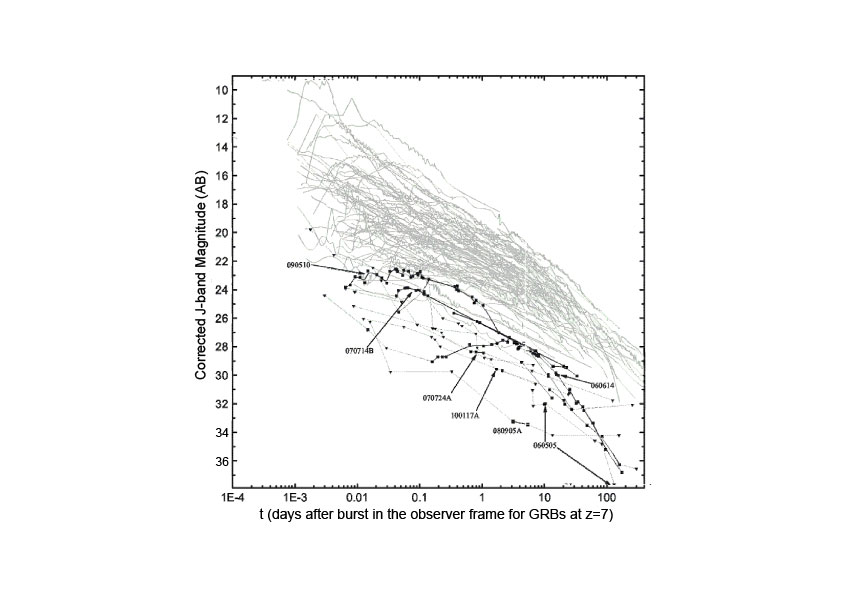 21
Gray: Long GRB
Black: Short GRB
Lyα absorption edge
(121.6 nm @ z=8.3)
22
Magnitude
23
24
25
26
400
800
1000
600
2000
Wavelength (nm)
Greiner et al. (2009)
1 day
1 hour
Based on Kann et al. (2010)
[Speaker Notes: After an initial flash of gamma rays, a longer-lived "afterglow" is usually emitted.
The brightness of this afterglow become darker with time, so quick follow-up observation is important.
However, the ground based telescopes start to observe them after receiving the alert of GRB from satellites.
So there would be a time lag between finding GRB and starting the follow-up observation of GRB afterglow. 
In addition, to observe GRB afterglow at high-redshift GRBs, near-infrared observation is important because optical light are absorbed by the neutral hydrogen.]
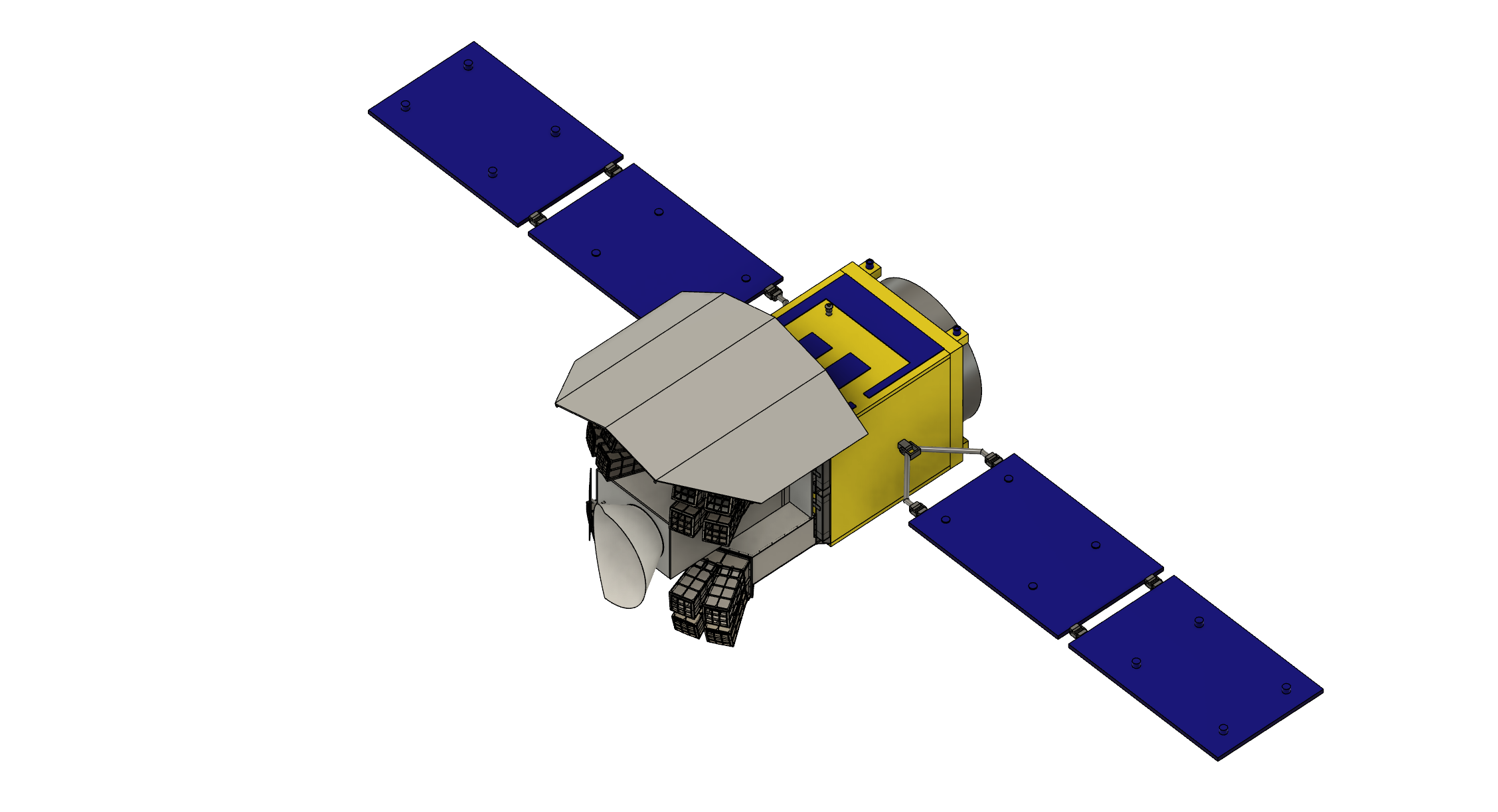 Competitive M-class HiZ-GUNDAM
Our goal with HiZ-GUNDAM
Make this happen with HiZ-GUNDAM
Satellite detection of GRBs; alerting it to the ground
          ⬇︎within 1 hour
Small (30cm-1m) telescopes will detect the afterglow
          ⬇Within a few hours~1 day
Identify the redshift with a medium size (2~4m) telescope 　　　
          ⬇︎after about 1 day
Spectroscopic observation of high-redshift GRBs with a large 8-m class telescope
Automatic on-board follow-up within 300 sec
Within an half-hour
Accelerates the process from GRB discovery to the realization of follow-up observations with large telescopes.
Because redshifts are measured for all GRBs discovered by HiZ-GUNDAM, almost no high redshift GRBs are missed.
5
NIRT Wavebands & Redshift
Ground telescope
wavebands
K
H
J
0.5
0.9
1.3
1.7
2.1
2.5
 [µm]
HiZ-GUNDAM
NIRT bands
Ch.2
Ch.1
Ch.4
Ch.3
Ch.5
z = 16.3
Lyman-alpha
z = 19.6
z = 9.7
z = 13.0
z = 6.4
In order to distinguish high-redshift objects from nearby objects reddened by dust, detection of two bands on the long wavelength side is necessary.
Photometric redshifts can be determined with good accuracy up to z < 13.0.
In principle, detection is possible up to z < 19.6
HiZ-GUNDAM  (High-z Gamma-ray bursts for Unraveling the Dark Ages Mission)
HiZ-GUNDAM  (High-z Gamma-ray bursts for Unraveling the Dark Ages Mission)
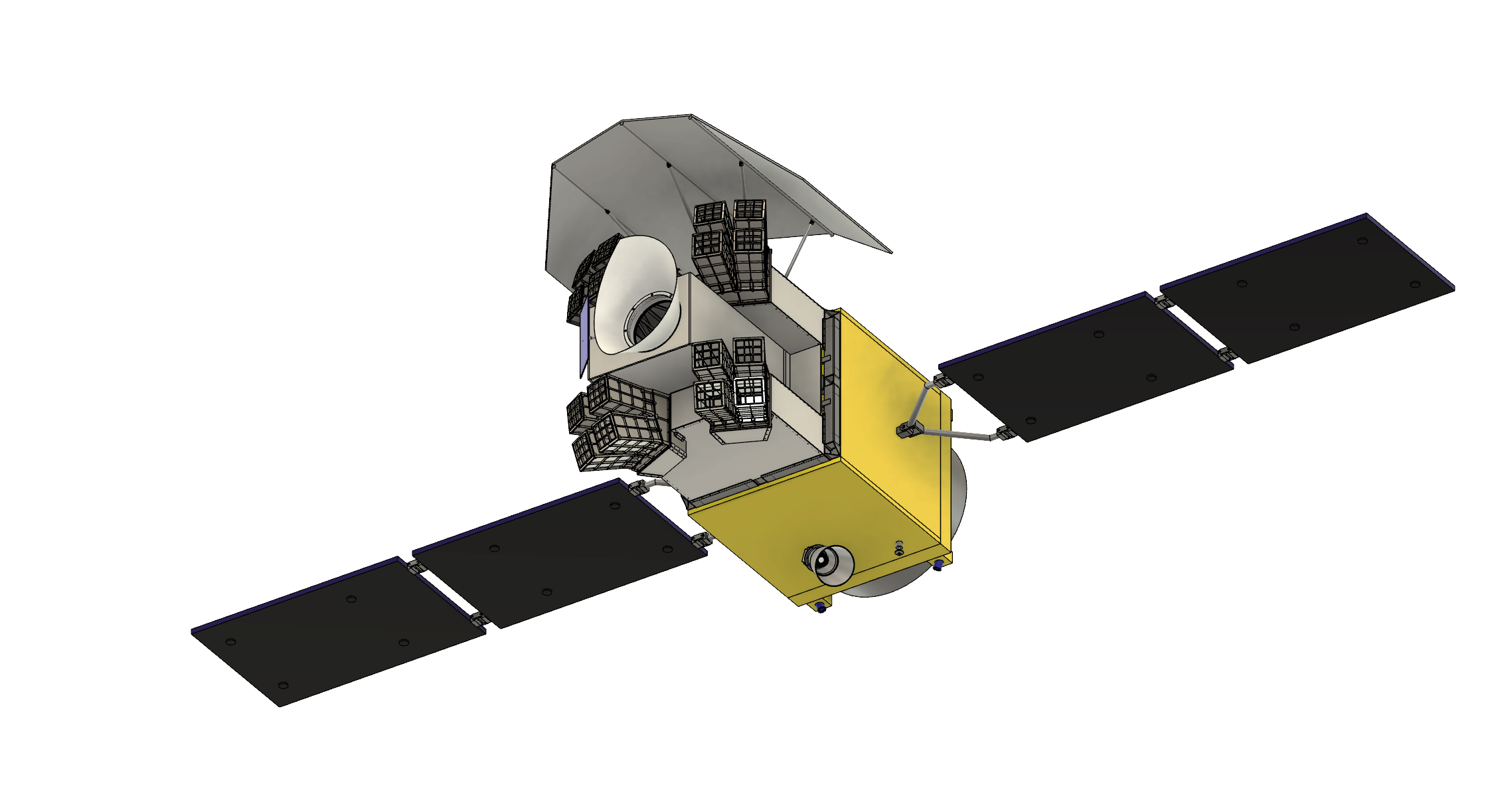 Mission： Time Domain Astronomy
“Multi-messenger astronomy” and “Exploration of the early universe”
Wide Field X-ray Monitor
　　　・ Lobster Eye optics
　　　・ pnCCD
We will discover treasured targets from a large amount of transient sources, and provide important observation targets to large area telescopes. We will promote 
"exploration of the early universe” & ”MM astronomy"
with all the power of astronomy.
Near Infrared Telescope
・ 5-band photometry
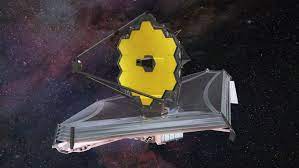 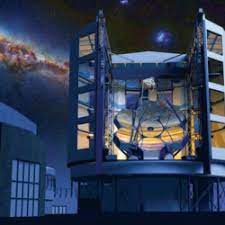 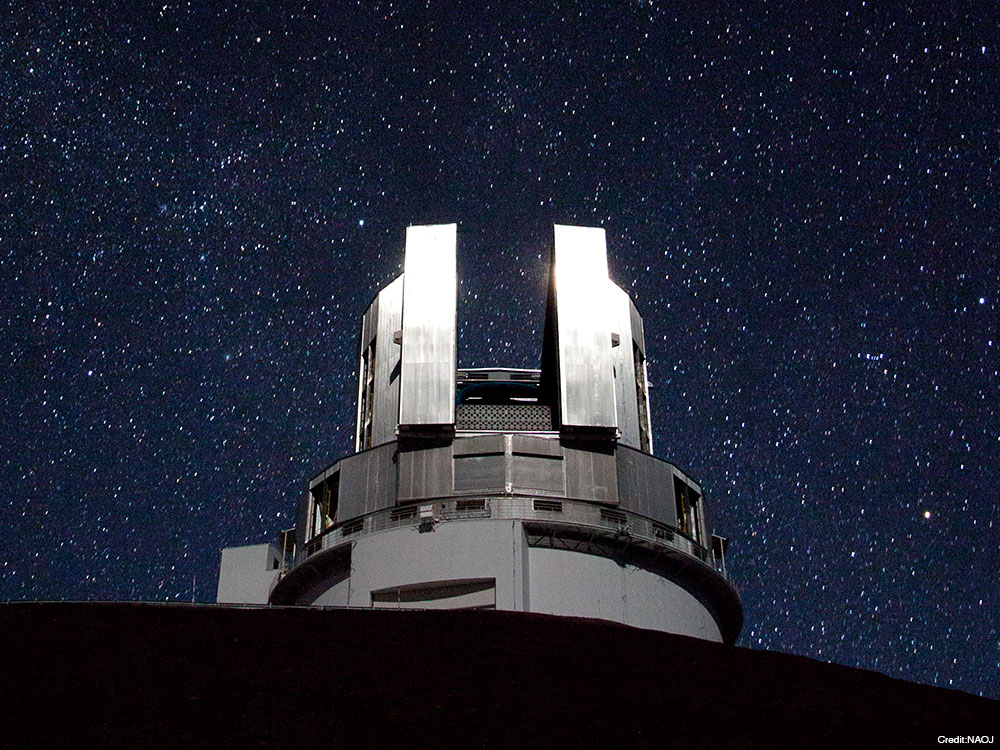 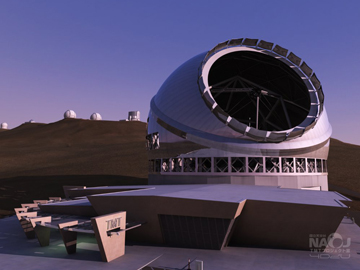 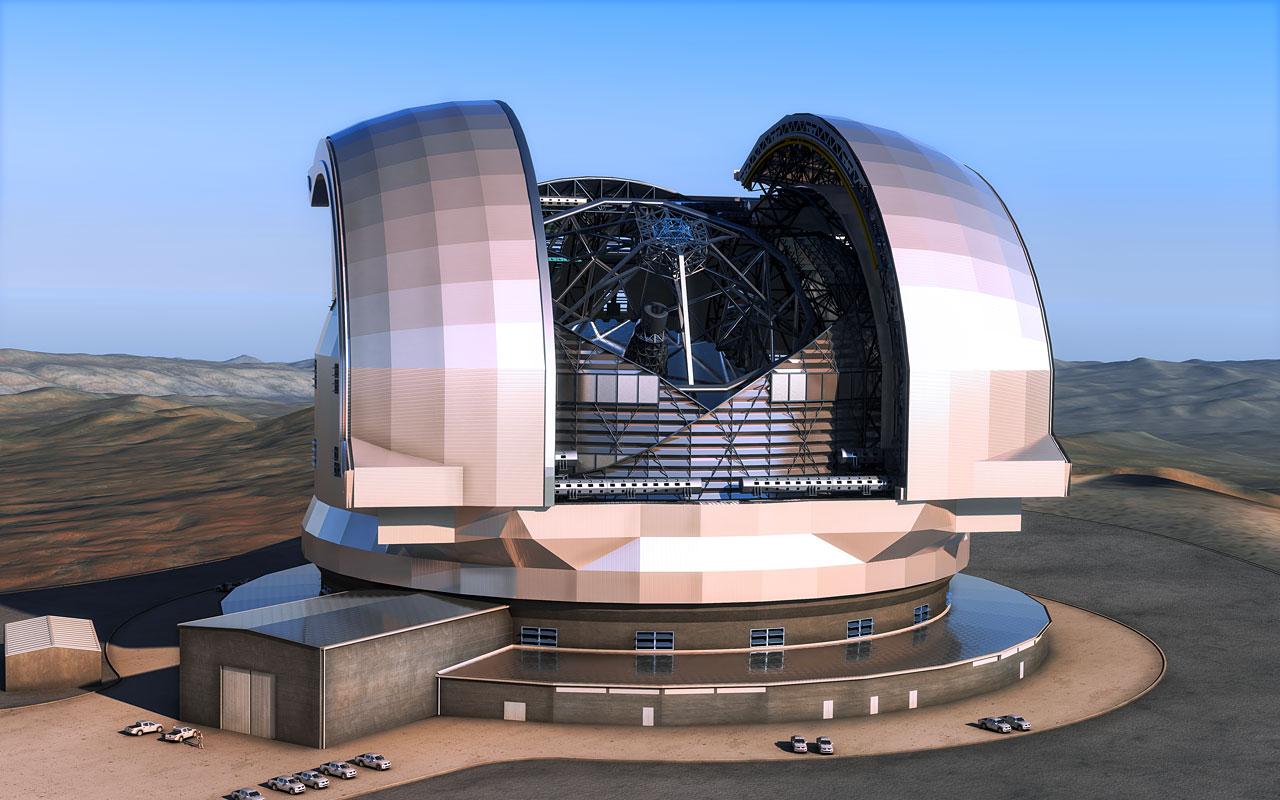 GMT
JWST
Subaru
TMT
E-ELT
Future 30m-class
8m-class
Space telescope
GRBs are the best probe for the Cosmic Reionization
Brightest galaxy GN-z11, z=10.60
6 hours exposure (JWST)
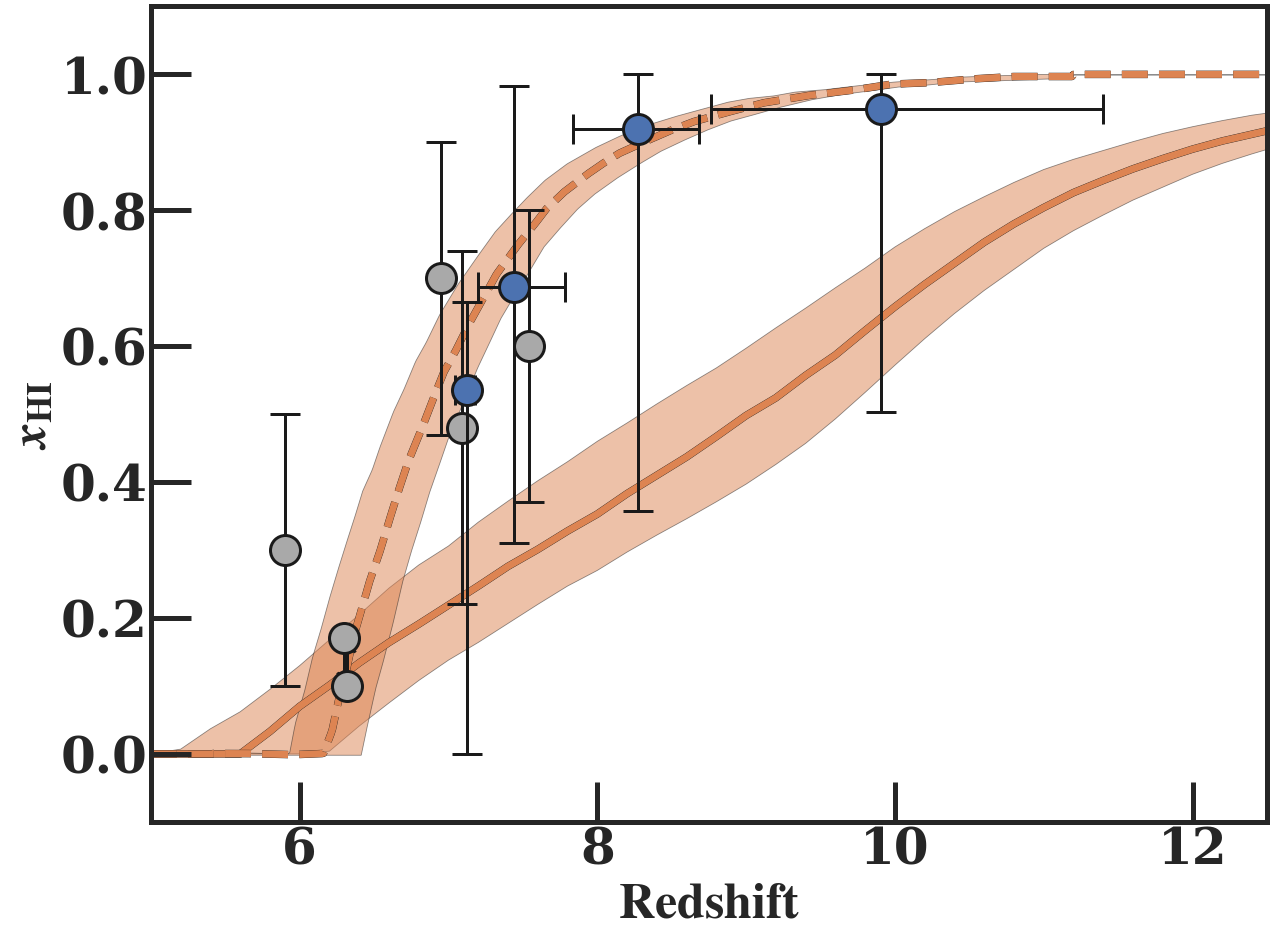 Late Epoch Reionization
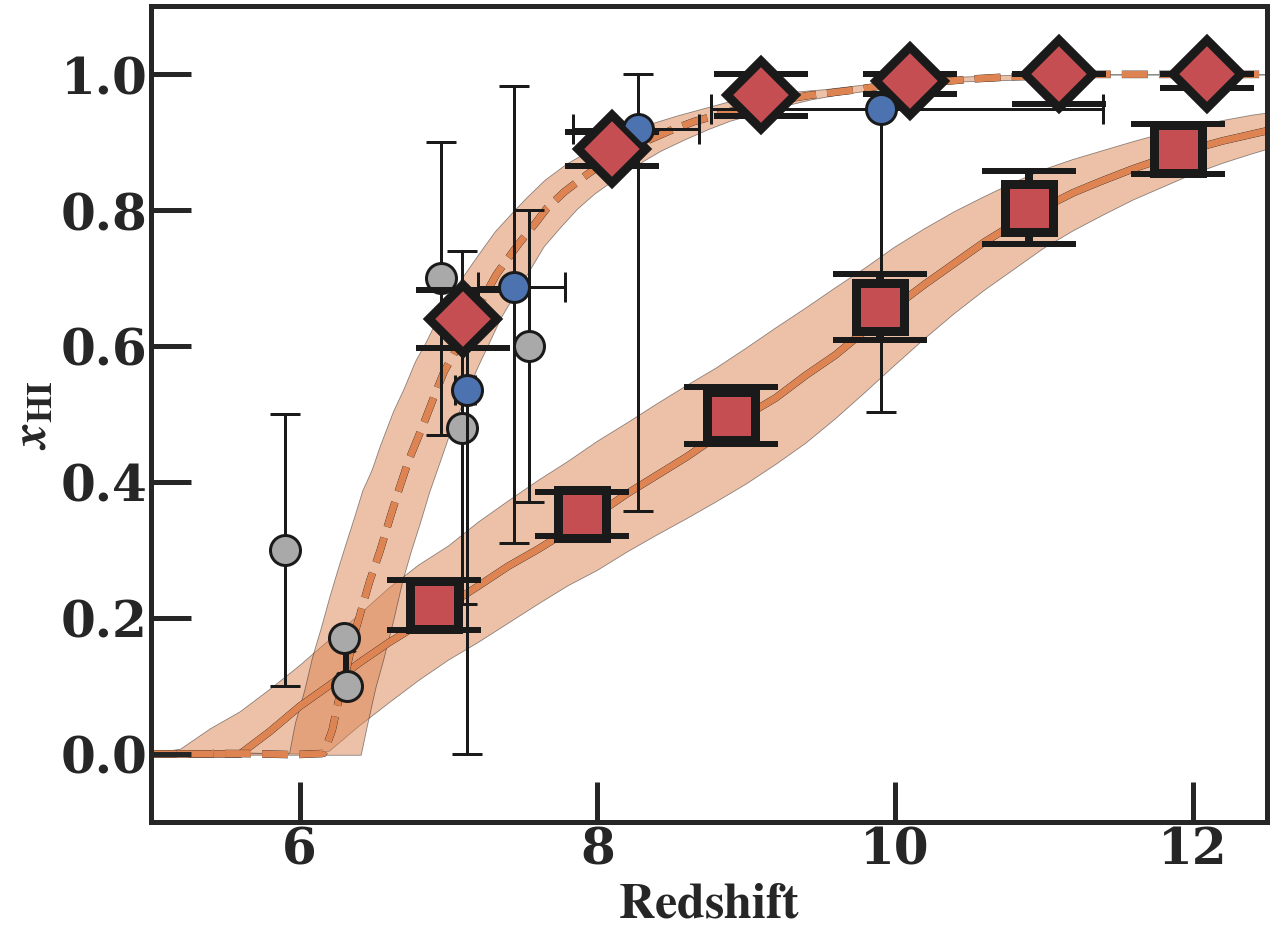 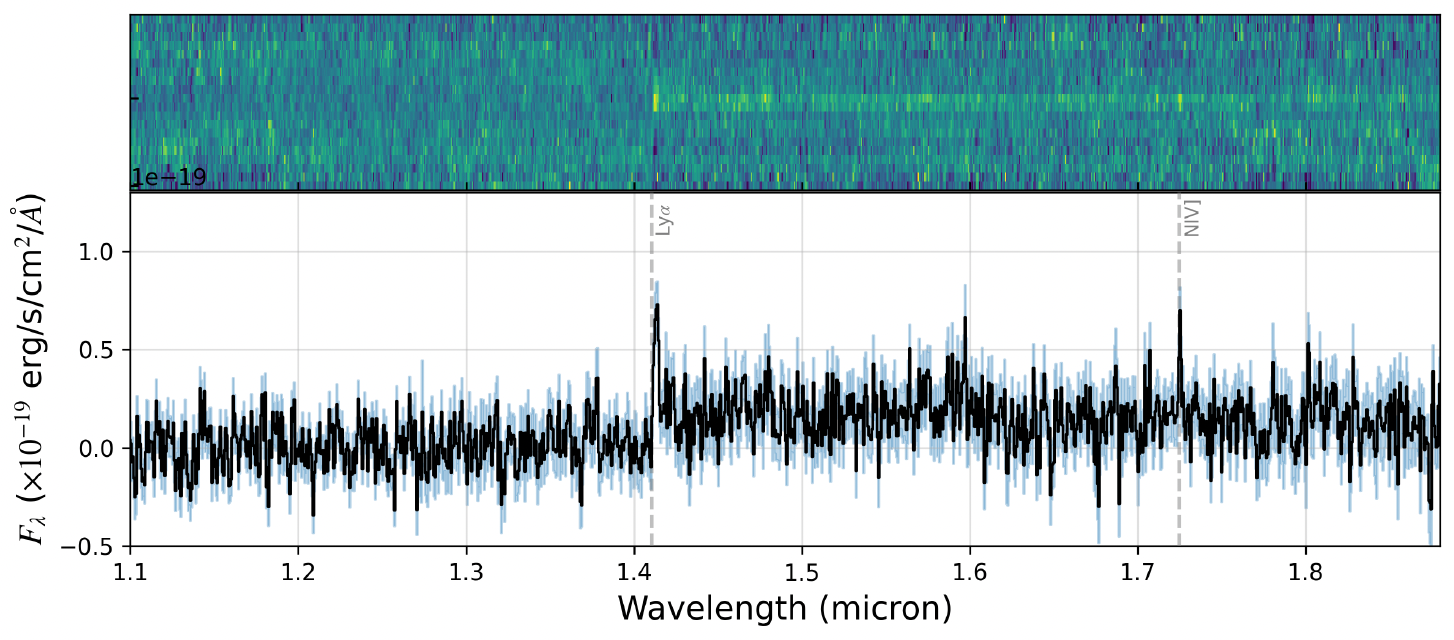 Galaxy
(JWST)
GRB+
Quasar
Bunker+23
？
Neutral Fraction of H
Quasar z=7.5    8 hours exposure
Early Epoch Reionization
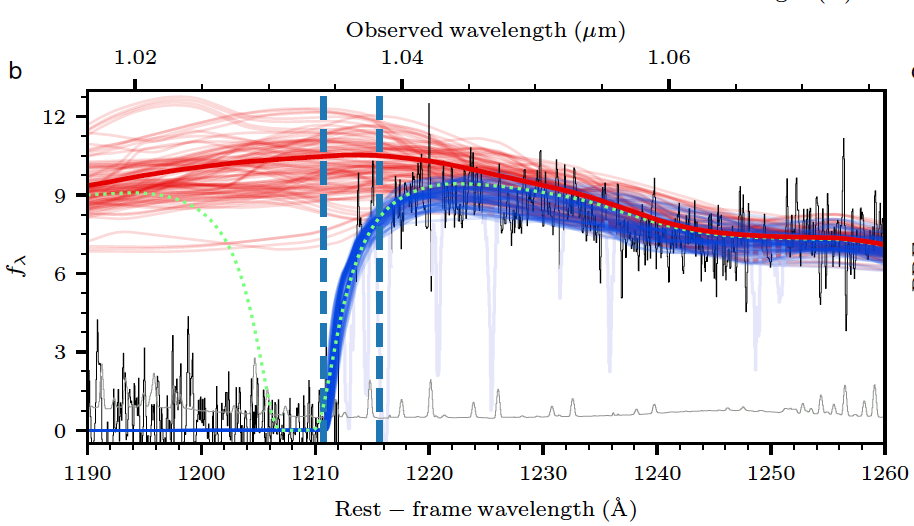 Umeda & Harikane
Banados+17
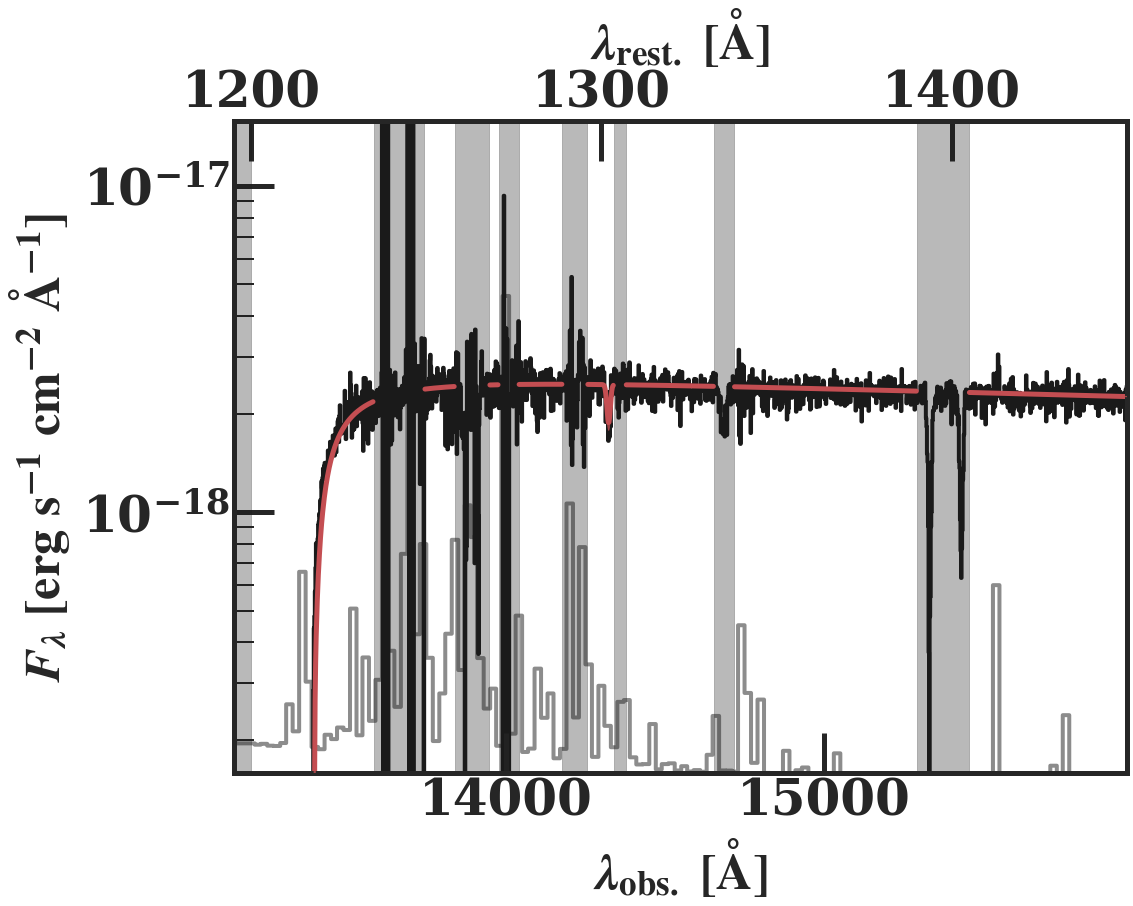 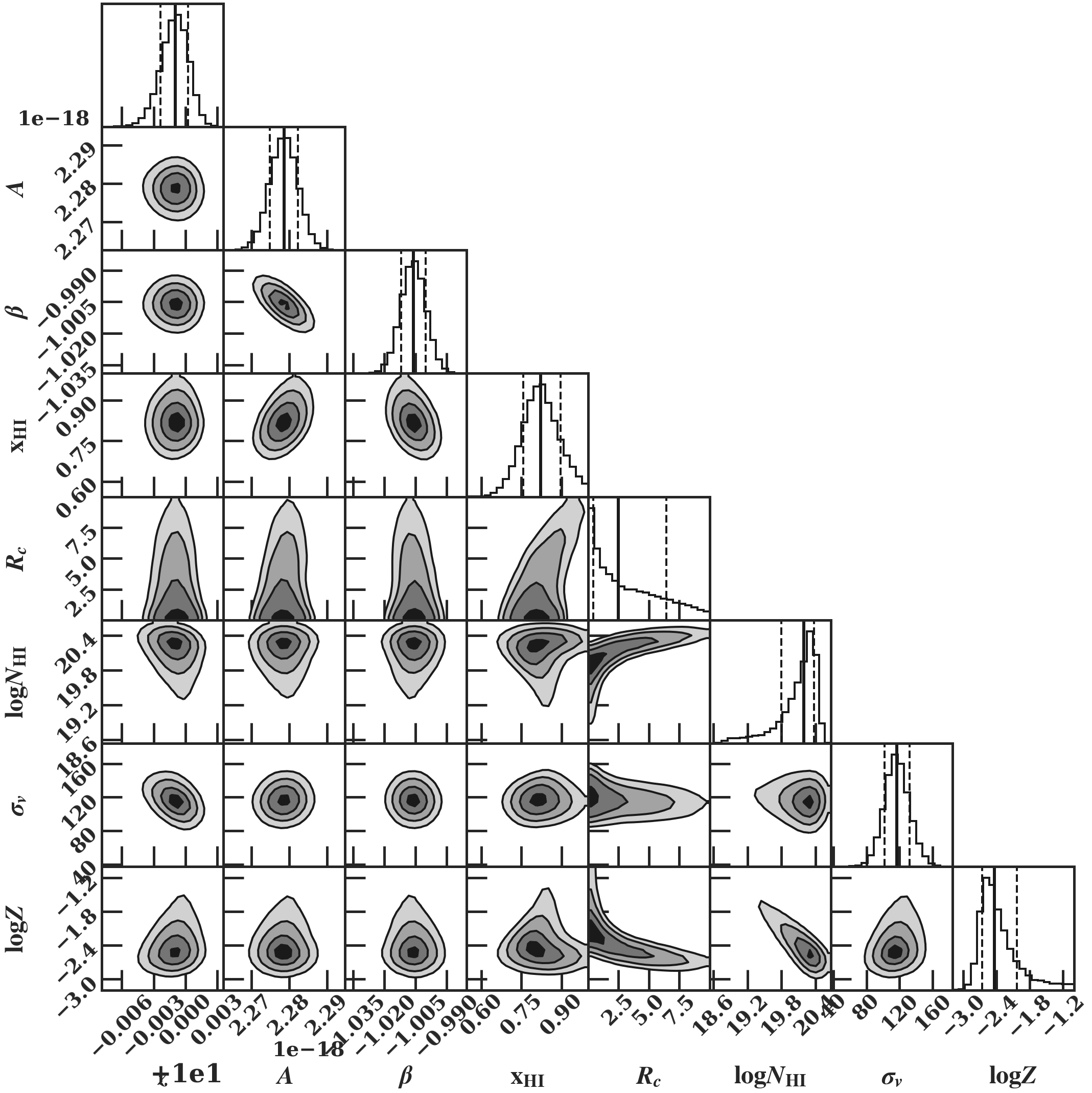 Simulation (Umeda & Harikane)
2 hours exposure (Subaru)
High-redshift GRBs are
- Enough bright- Simple spectrum 　redshift, xHI, galactic neutral gas, 　metallicity, ionization bubble size, etc.
8
Further Outcome from HiZ-GUNDAM:
Nucleosynthesis of diverse NS mergers
Infrared = heavy element
IR (red) kilonova (heavy)
Opt (blue) kilonova (light)
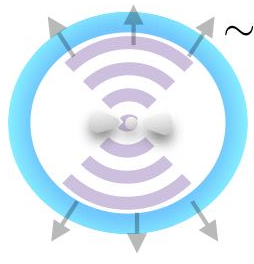 NS
NS – NS
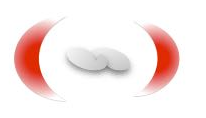 BH
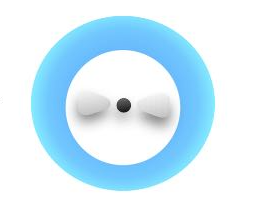 2017
 (GW170817、GW＋EM)
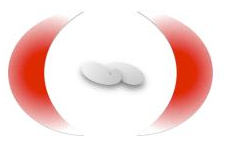 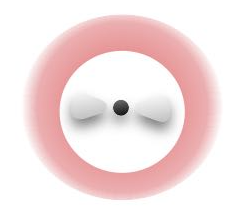 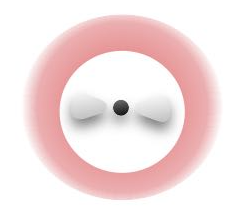 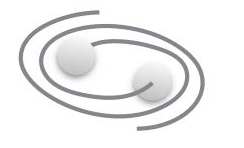 2019
(GW190425、GW Only)
BH
Mass
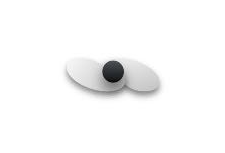 NS – BH
BH
BH
2019, 2020
(GW Only)
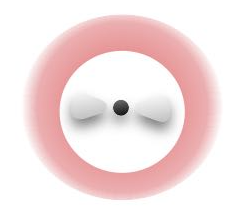 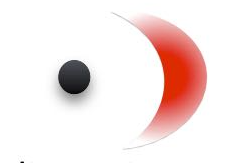 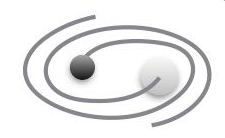 Mass
We expect “Infrared dominated” kilonova
 (Enriched heavy elements, Observed from equatorial direction)
Sensitive Infrared follow-up by HiZ-GUNDAM
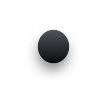 9
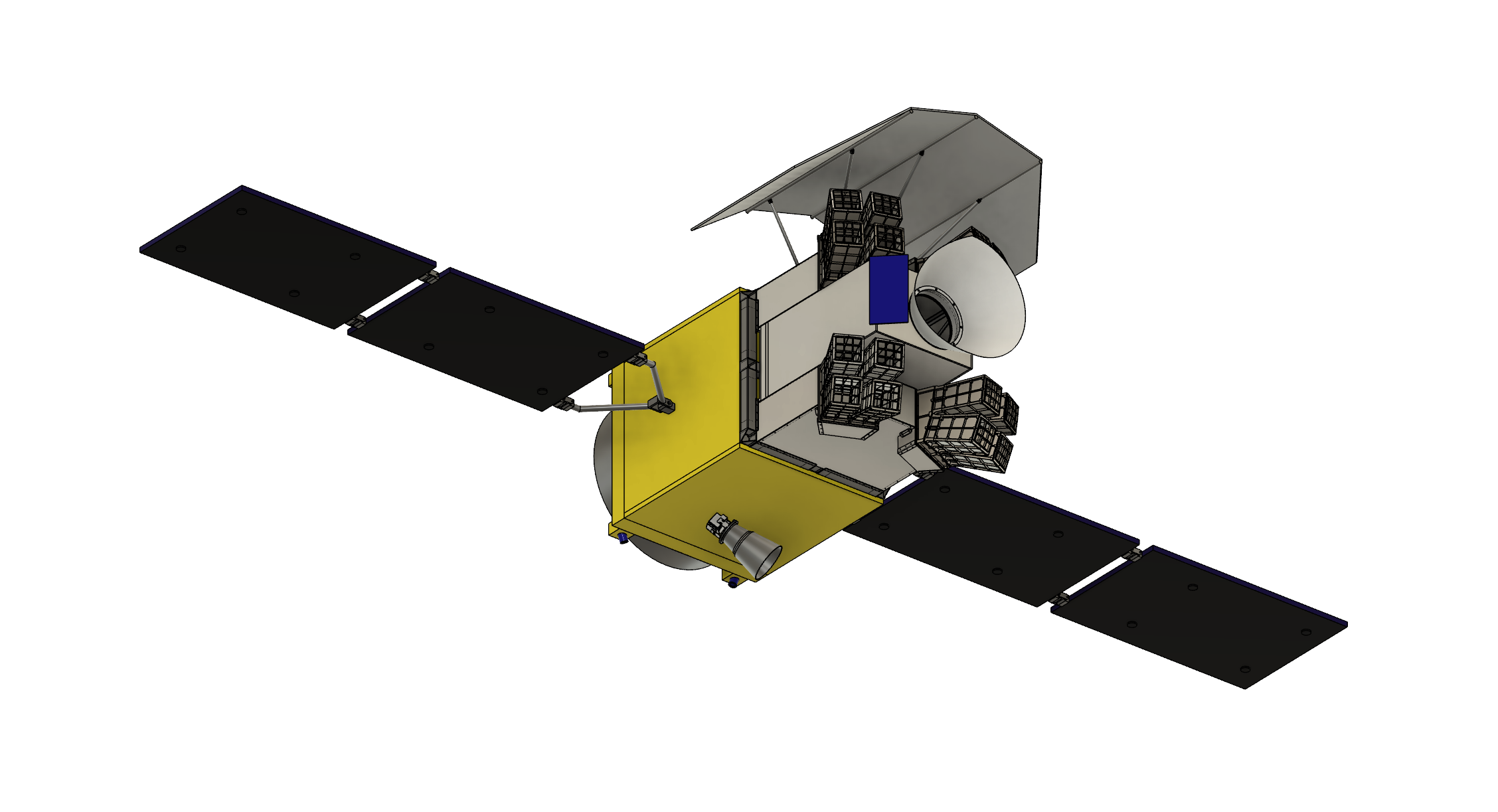 Mission Payload
Near Infrared Telescope
Wide Field X-ray Monitor
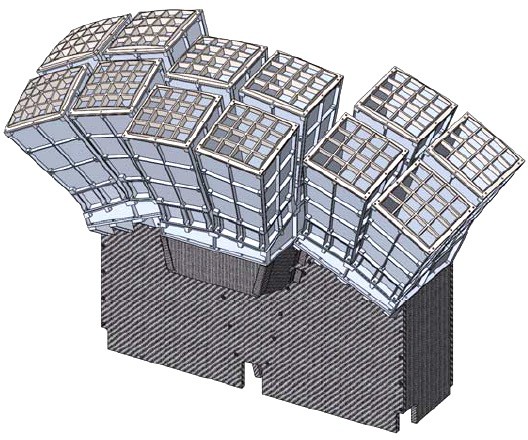 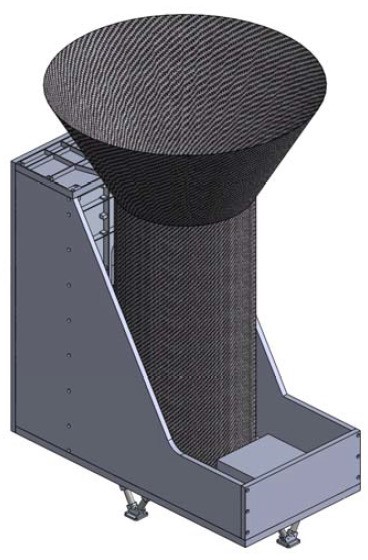 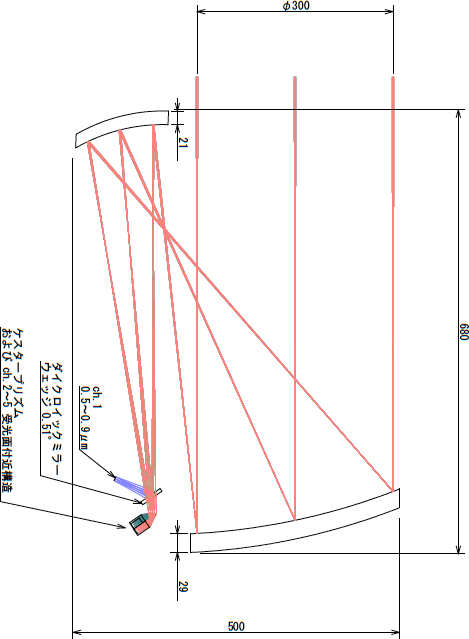 5-band simultaneous photometry
Lobster Eye Optics
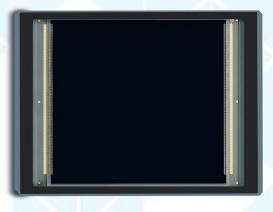 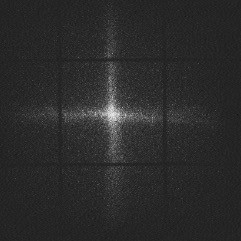 Focal Plane Image
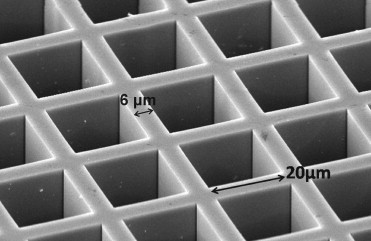 φ300 mm primary
pnCCD
3
[Speaker Notes: Here I will show the mission instruments, one is Wide　Field X-ray monitor, and the another is a near-IR telescope.
The X ray monitor consists of 16 modules of Lobster-Eye Optics and pnCCD focal plane detectors, monitoring 0.5 str simultaneously.
The NIR telescope is a small, 30 cm diameter offset Gregorian telescope, with two focal plane arrays covering 5 photometric bands. Although small diameter telescope, thanks to very low backgropund, the sensitivity is as good as the 2-3 m class telescope in the ground.]
Visible and Near-IR Telescope onboard HiZ-GUNDAM
A reflective (offset Gregorian) telescope with 30 cm aperture 
Simultaneous 5-band (visible + 4 NIR) imaging via dichroic mirror and a Kösters prism
Field of View: 15 x 15 arcmin2,  two image sensors( visible and NIR)
Telescope shall be below 200 K, while the NIR sensor is below 120 K by only passive, radiative cooling
Telescope structure: all aluminum, athermal design (similarly contraction by cooling) 
Currently conceptual design is ongoing for optics, structure and thermal design, and electronics.
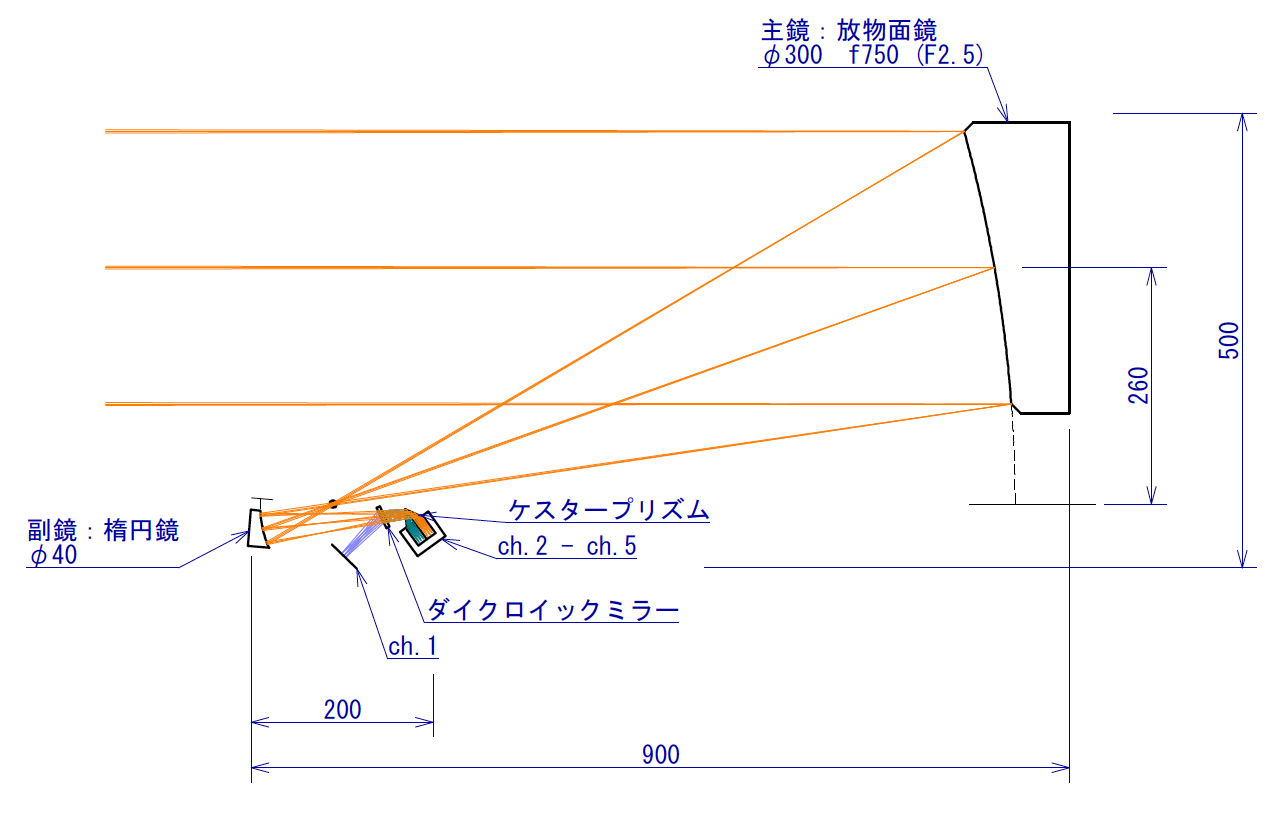 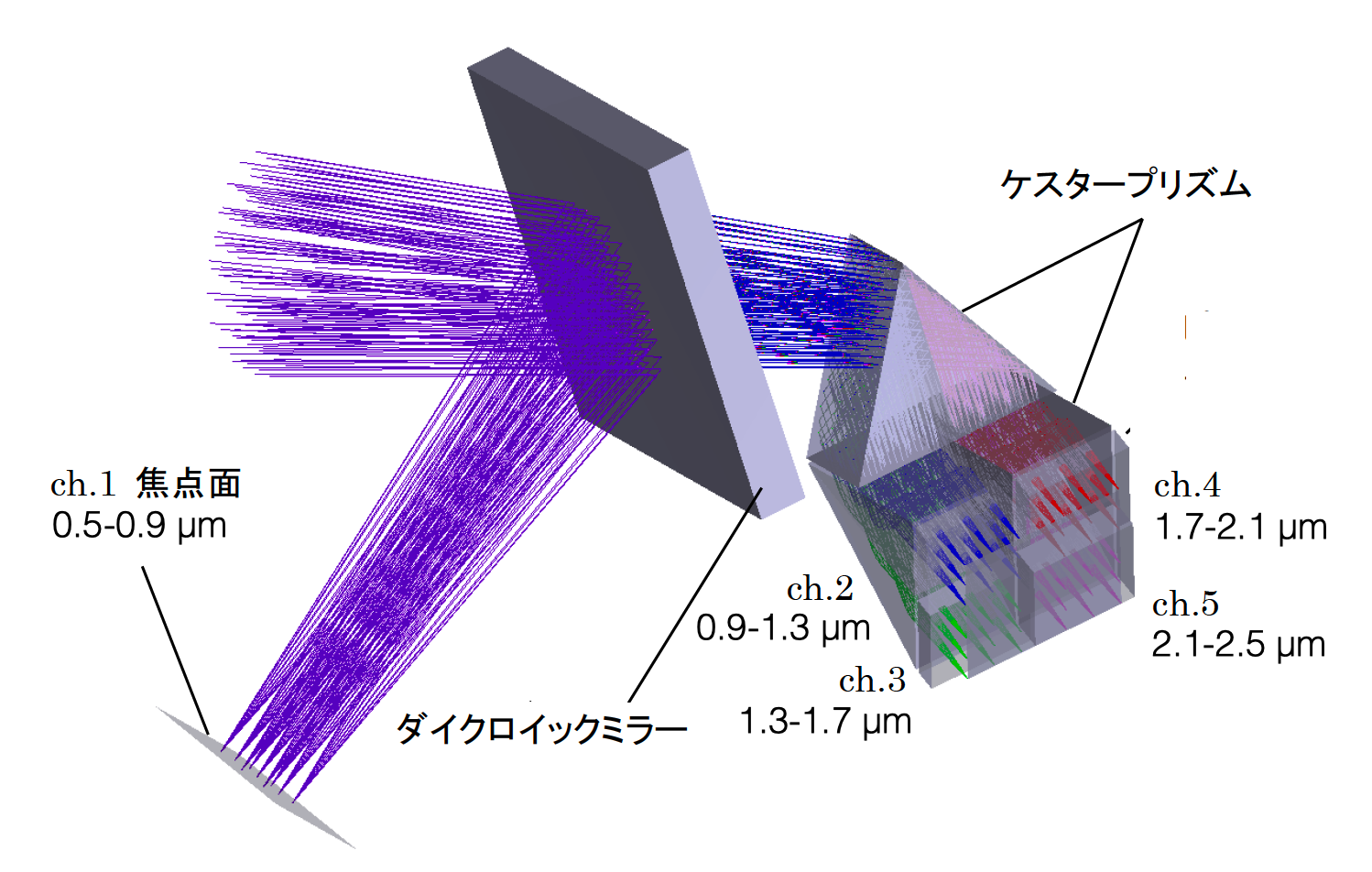 近赤外線検出器
可視光検出器
Project Status and Planed Master Schedule
Mission concept was selected in 2018 as Competitive M-class Mission 
Now in the pre-Phase A study in ISAS/JAXA
Down selection review was held in April-May 2023
The ISAS Executives recommended that the mission scope be "to produce Key Science results through coordinated observations with space and ground-based telescopes that have been alerted from HiZ-GUNDAM”. 
Down selection review (re-examination) in March 2024
Passed for all the review items
But the selection is on-hold　…
New schedule 
Pre-phase-A study continued
Continued Mid-2026: Down selection Review with two other candidates
~2027: Mission Definition Review
A new target launch : 2034
12
[Speaker Notes: We survived the down-selection eview  this year , however

due to serious problems in human resources in both ISAS, JAXA and the industries in charge of  spacecraft system]
On-going works (FY2024-26)
Double Kösters prism (see K. Tsumura’s presentation)
A noble beam-splitter splitting incident light into multiple wavelengths
Thermal model analysis of passively cooled telescope (i.e., without mechanical cooler)
Updating for the new optics
Two industrial study in parallel
In house study (see R. Kageyama’s presentation)
Visible-band imaging sensor
BBM development of visible and near-IR telescope
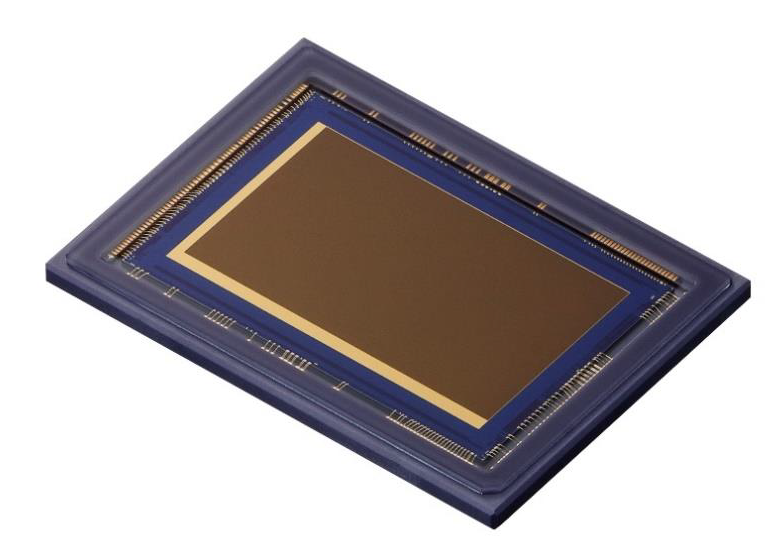 TeledyneH1RG
Imaging sensors
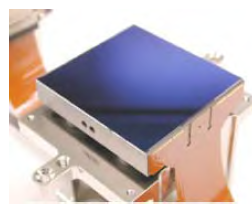 Canon LI3030SAM
[ Visible-band detector ] 
Teledyne HyViSI or Canon LI3030SAM
HyViSI is current baseline, but we also seek for the possibility to use commercially available C-MOS detectors
Cryogenic and radiation tests are on-going
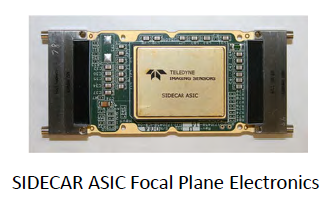 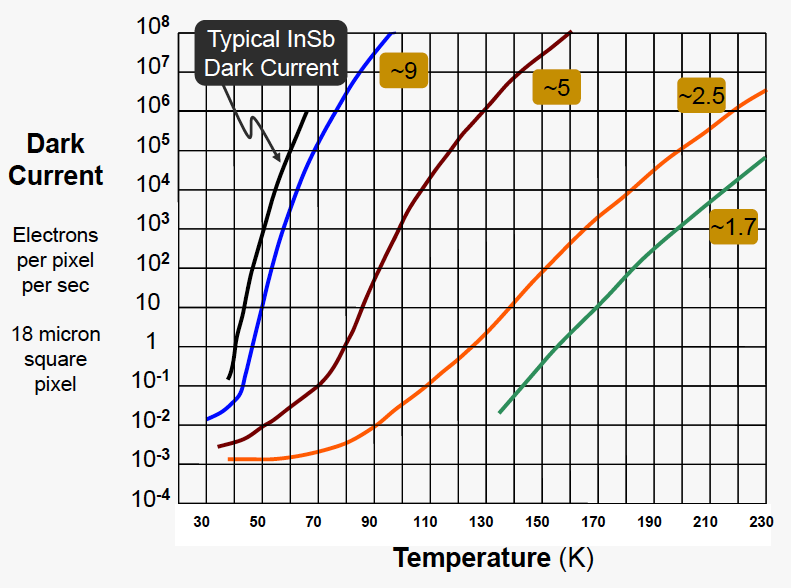 [ Near-IR detector ]
Teledyne H1RG + SIDCAR (or ACADIA) ASIC
Dark current must be <0.3 e-/s from sensitivity requirement
         temperature  < 120 K
requirement
[Speaker Notes: We are planning to use Teledyne H1RG for HiZ-GUNDAM mission.
To obtaine a good sensitivity, dark current needs to be low, and it depends on the temperature of the detector.
In our currucuration, the detector need to be lower than 150K for channel 2 , and lower than 120 K for channel 3 and 4.
It is difficult to obtain such a low temoerarute only by radation cooling, so a mechanical cooler is required.]
BBM development of Visible and Near-infrared Telescope
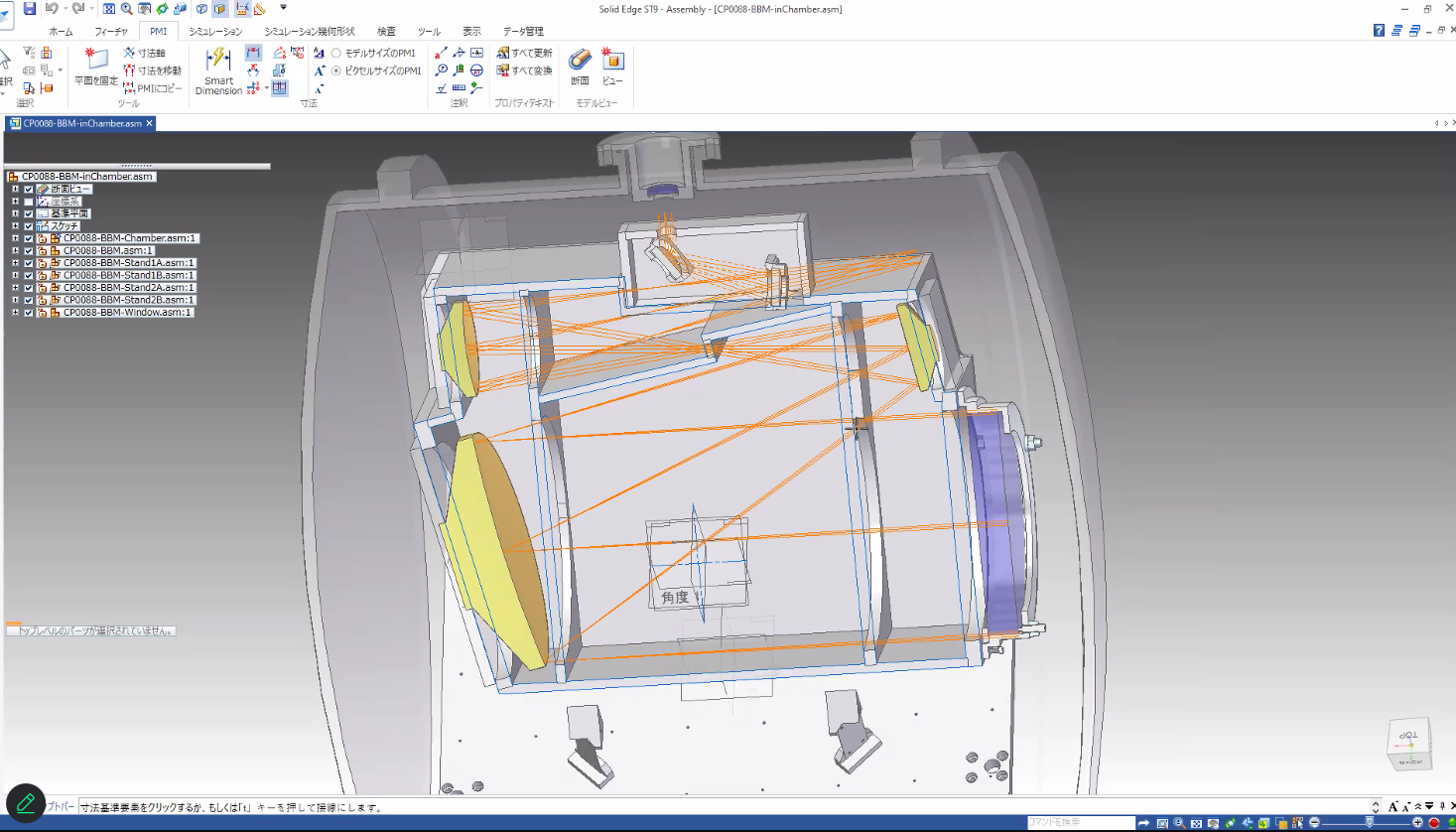 Purpose
Verify the cryogenic optical performance is within the requirement
demonstration of athermal design (all major structure components are  made of Aluminum)
Method
Modify the existing cryo-vacuum chamber at Kanazawa University
Image quality at cold is to be measured by introducing a ~30 cmφ collimated beam
Planned Schedule
FY24: mechanical and thermal design of test configuration
FY25 1Q-2Q: design and fabrication of BBM mirrors and structures
FY25 3Q~ : BBM test in the cryo-vacuum chamber at Kanazawa University
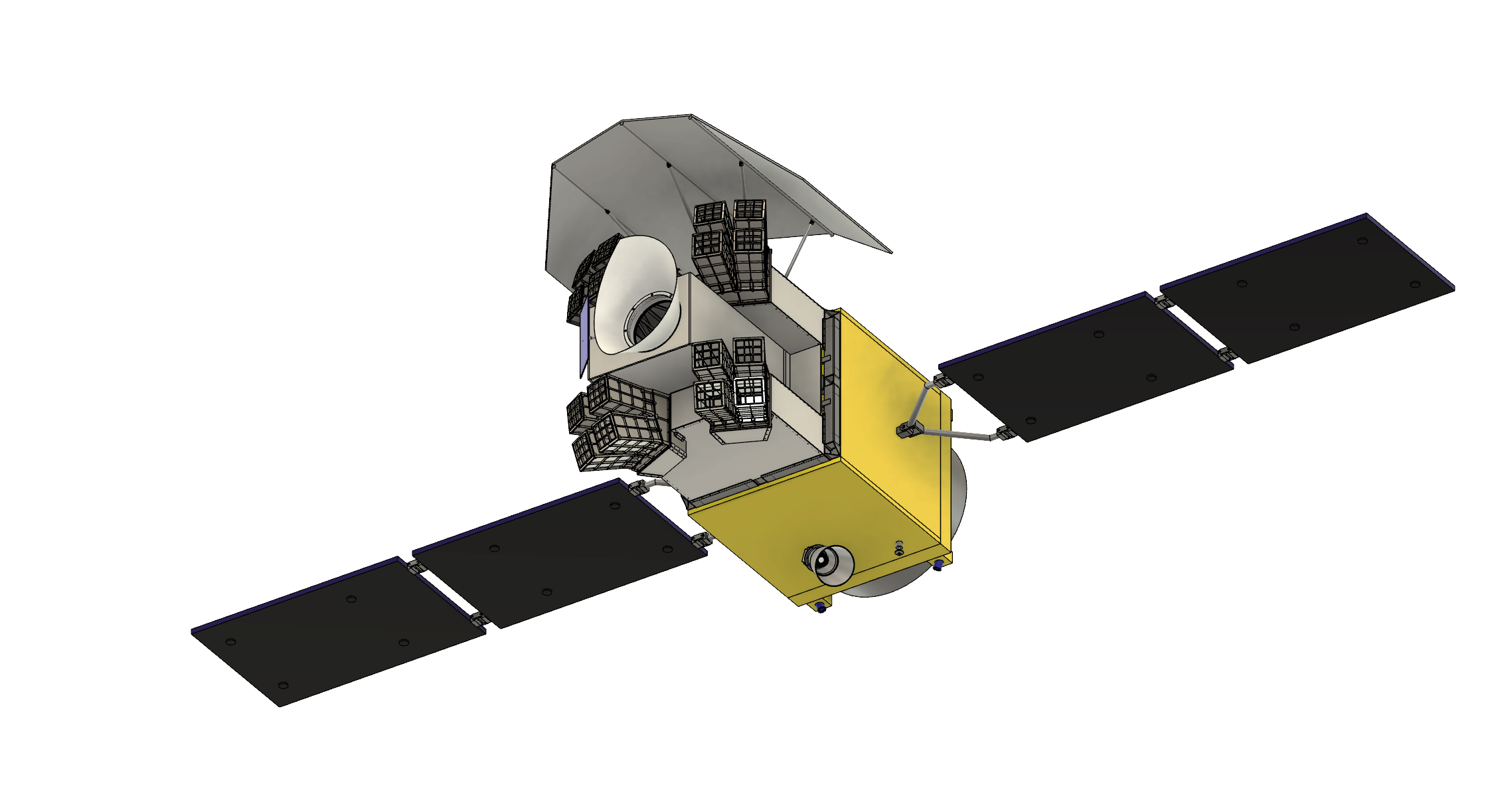 Summary
・ HiZ-GUNDAM will provide us with new scientific opportunity for
   (1) exploration of early universe
   (2) multi-messenger astronomy

・ A candidate of competitive M-class mission of ISAS/JAXA; the new launch target is around 2034.
Rapid follow-up with the on-board visible and near-IR telescope
30 cm off-axis telescope,  with simultaneous 5-band imaging at 0.5 – 2.5 μm
Passively cooled (radiatively) telescope (< 200 K), and a near-IR detector (<120 K)
Near future Plan
Establish the thermal / mechanical design based on industrial study
FY 2024-25: Design and construction of BBM telescope, verification of athermal design concept 
Mid-2026: down-selection review
16
Backup Slides
可視光・近赤外線望遠鏡BBM試作・実証（2024－6年度）
18
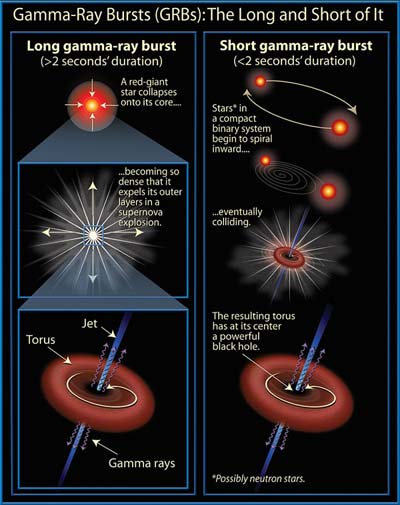 ガンマ線バースト (GRB)
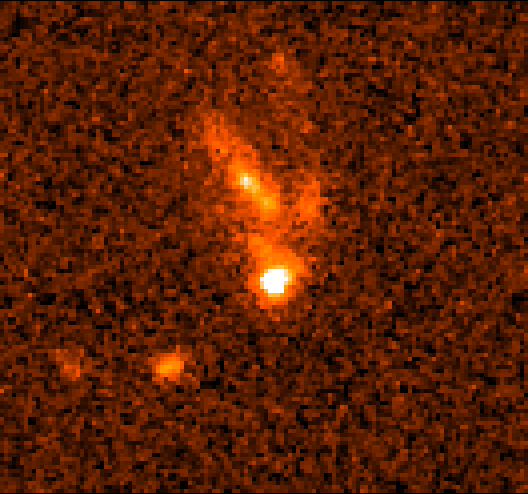 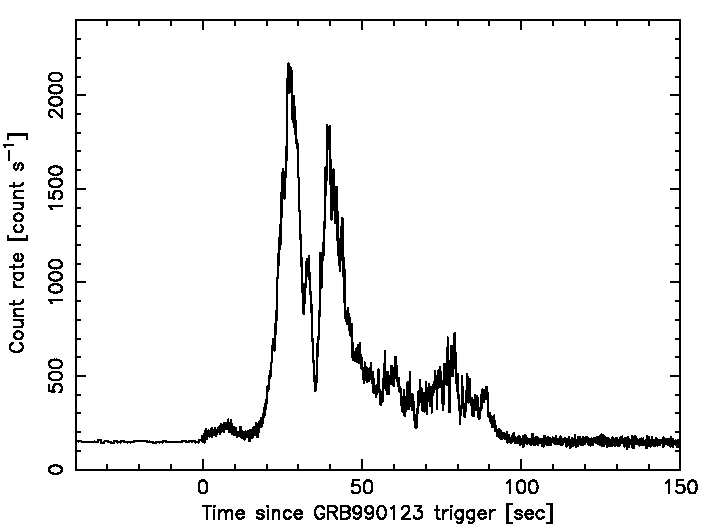 中性子星連星
など
Long GRBs (T > 2 sec): 初期宇宙の探査
・大質量星の爆発 (M>40Msun)
・E = 1050 – 1054 ergs
・非常に明るいため、遠方宇宙の探査に活用できる
Short GRBs (T < 2 sec): 極限環境物理の探査
・中性子星連星の合体
・E = 1048 – 1051 ergs
・重力波との協調観測
19
[Speaker Notes: Gamma-ray bursts are extremely energetic exposions and they are the brightest and most energetic electromagnetic events known to occur in the universe 
There a re two type of GRBs. One is the long GRBs, which are the Massive star explosions, therefoe we can explorer the eary universe at high-z by observing the long GRBs
The other tyoe of GRBs is the short GRB, which caused by the NS-NS merger eith gravitational wave. Therefore, observing short-GRB is very important for the gravitational wave astronomuy]
GRBを用いた初期宇宙探査の意義
銀河やクェーサーの観測と比較した、GRBでの初期宇宙探査の利点

銀河と比較してGRB発生直後の残光は数1000倍以上と圧倒的に明るいため、短時間の観測でもS/N比の高いデータを獲得できる

大規模な銀河は長期間にわたって輝いているため銀河間空間を電離してしまう（観測バイアスが存在する）が、突発天体であるGRBは爆発より前に銀河間空間へ与える影響はほとんど無いことから、初期宇宙の普遍的な状態を計測できる（無バイアス性の高い計測が可能である）

銀河やクェーサーのスペクトル形状は複雑で、かつ個性があるためにライマンα吸収端の減衰翼形状の測定が困難であるが、GRBは単純なベキ型のスペクトルであることから同形状を測定しやすい（モデル依存性の少ない計測が可能である）
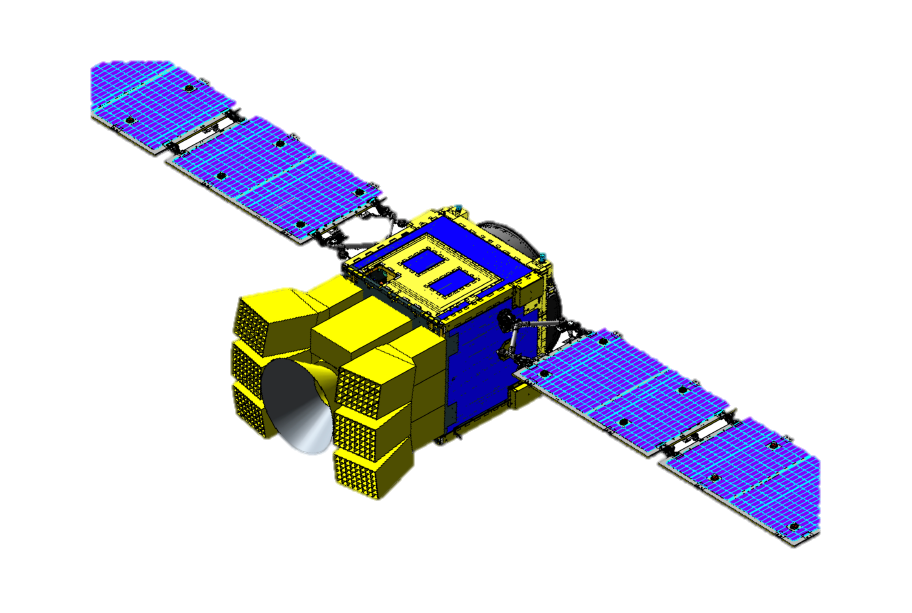 Nominal Operation
down
Inmarsat
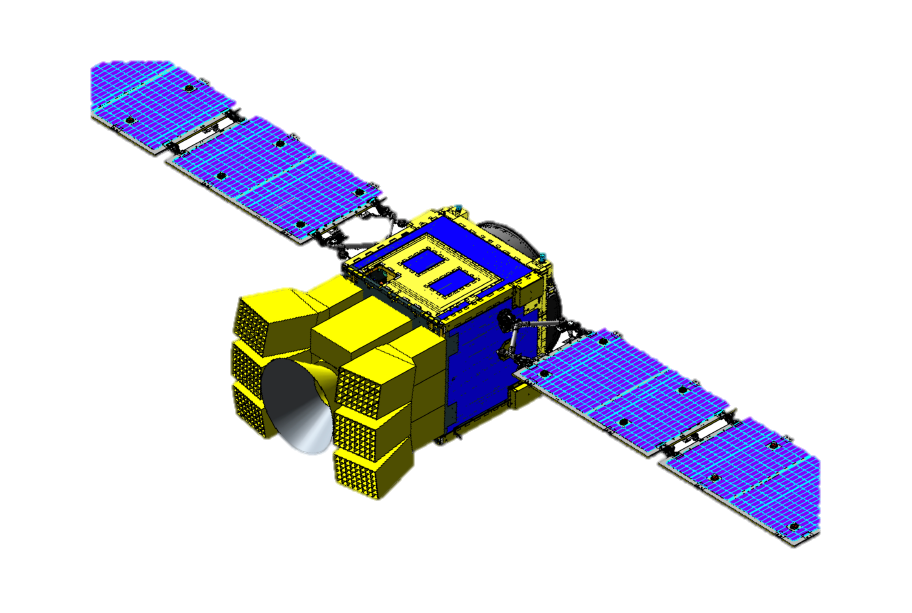 KSAT
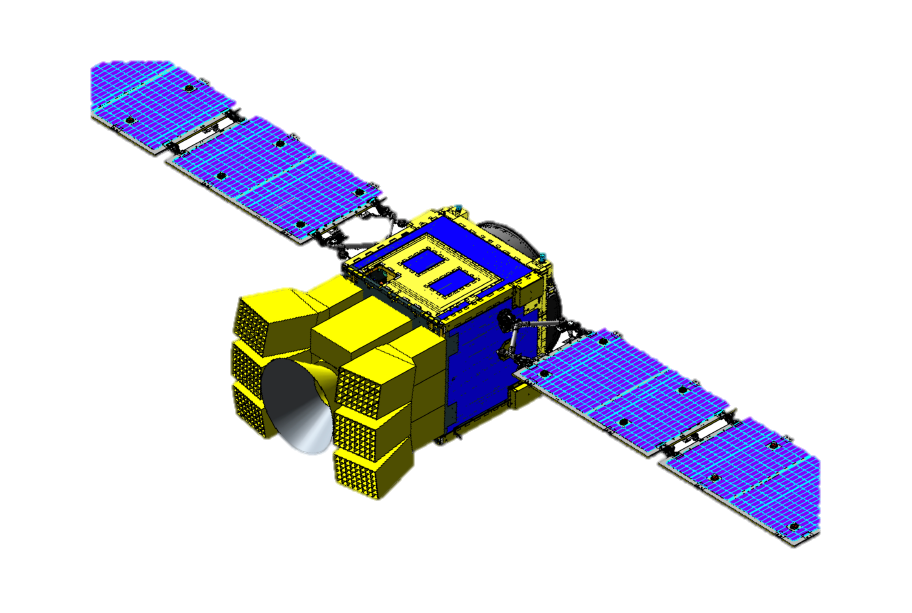 uplink
Pointing
560 sec
Satellite orbit:
Sun-synchronous polar orbit (Twilight)
(1) 120 degrees of solar separation angle and       50 degrees of moving forward
(2) Keeping the inertial pointing during 560 sec      HiZ-GUNDAM monitors X-ray transients
(3) The satellite slews to the next nominal pointing
Maneuver
150 sec
VHF
VHF
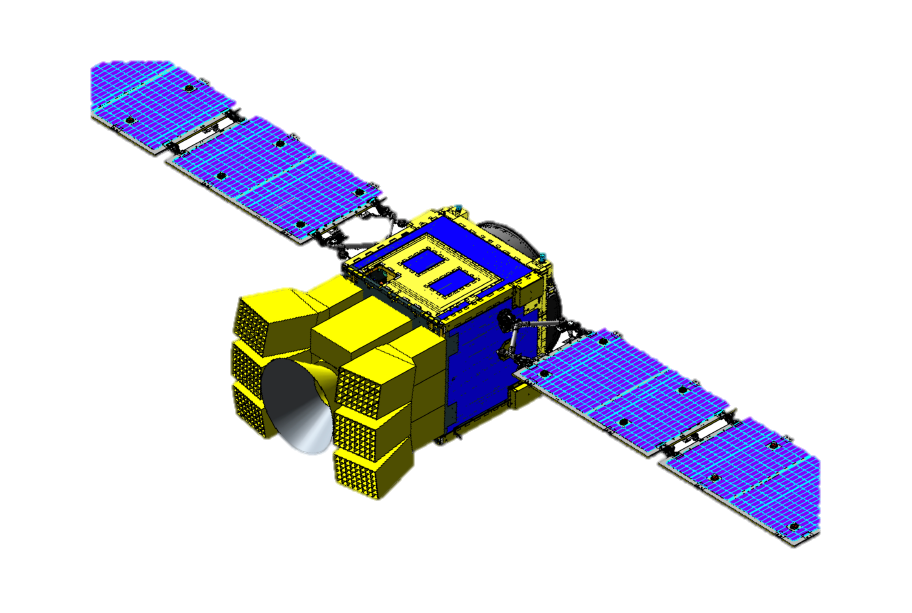 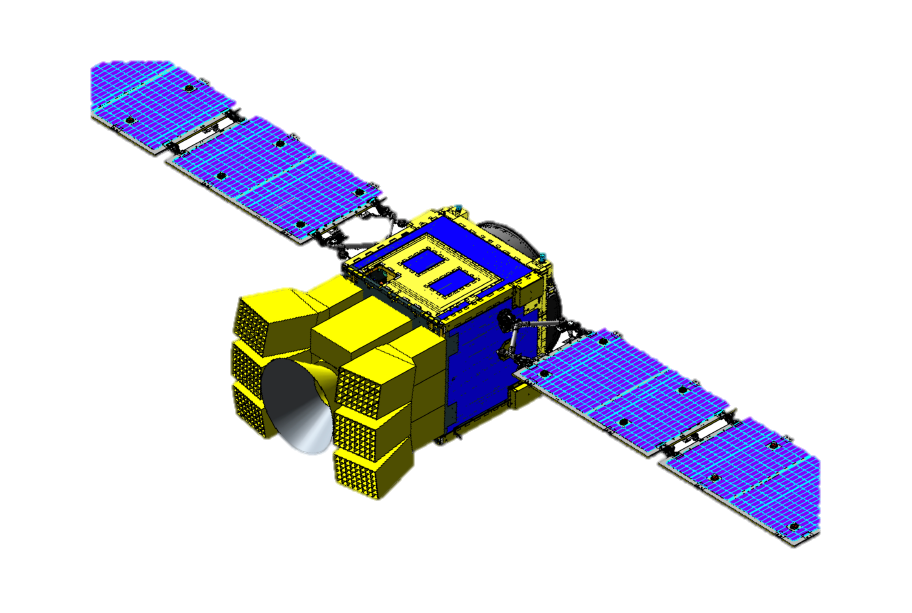 We observe roughly eight different fields of view in every orbit. 
This sequence is optimized for follow-up observations with the NIR telescope,  we make sure of more than 10 minutes for 97% GRBs discovered by itself.
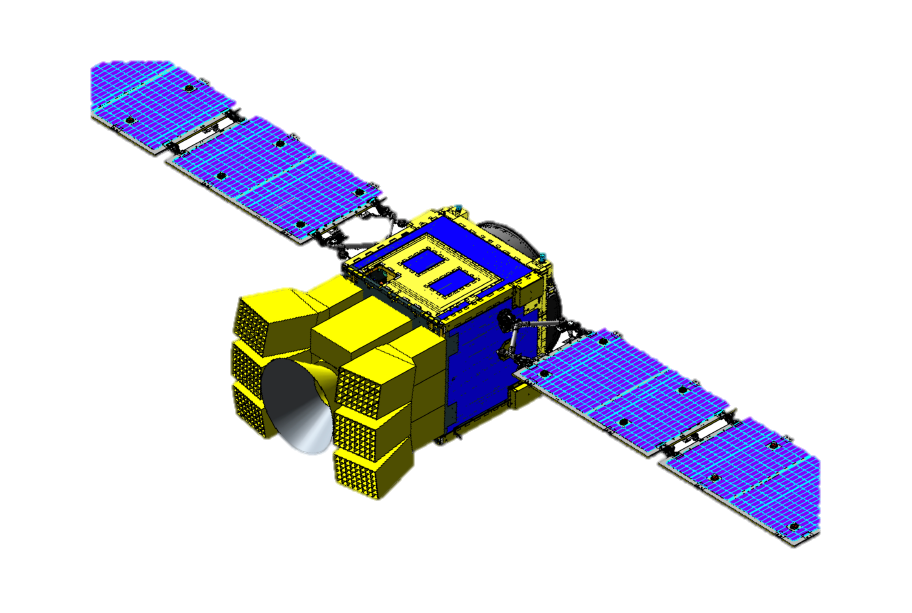 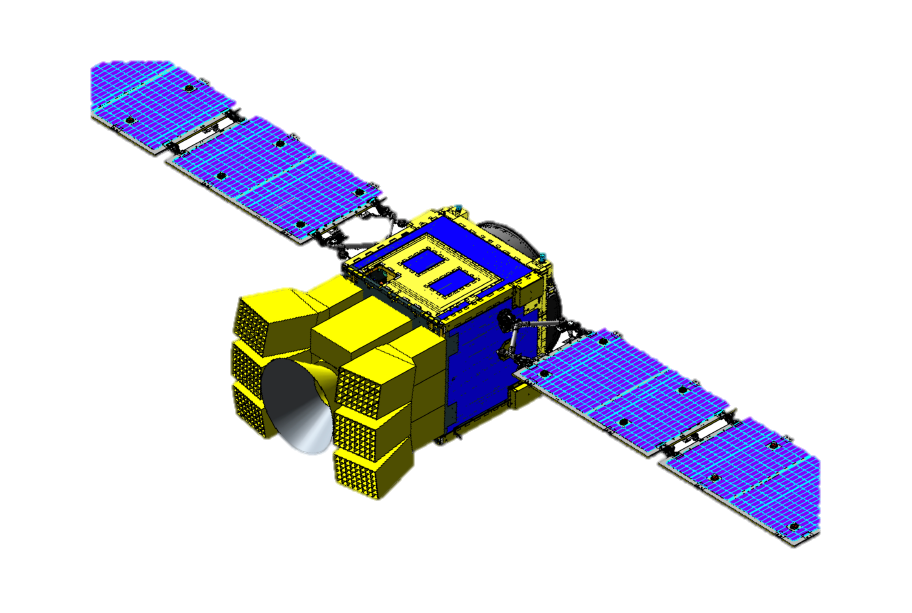 KSAT
⦿
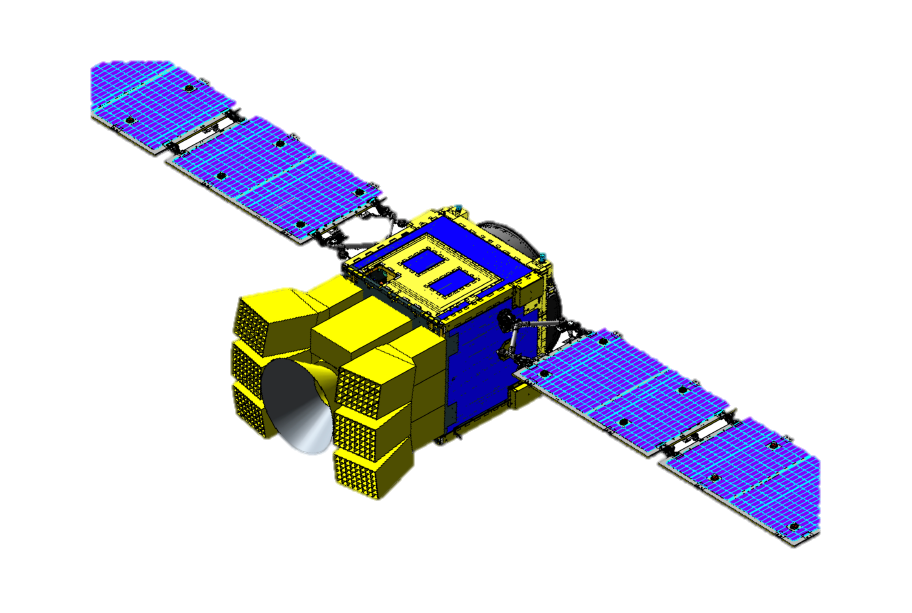 Solar
21
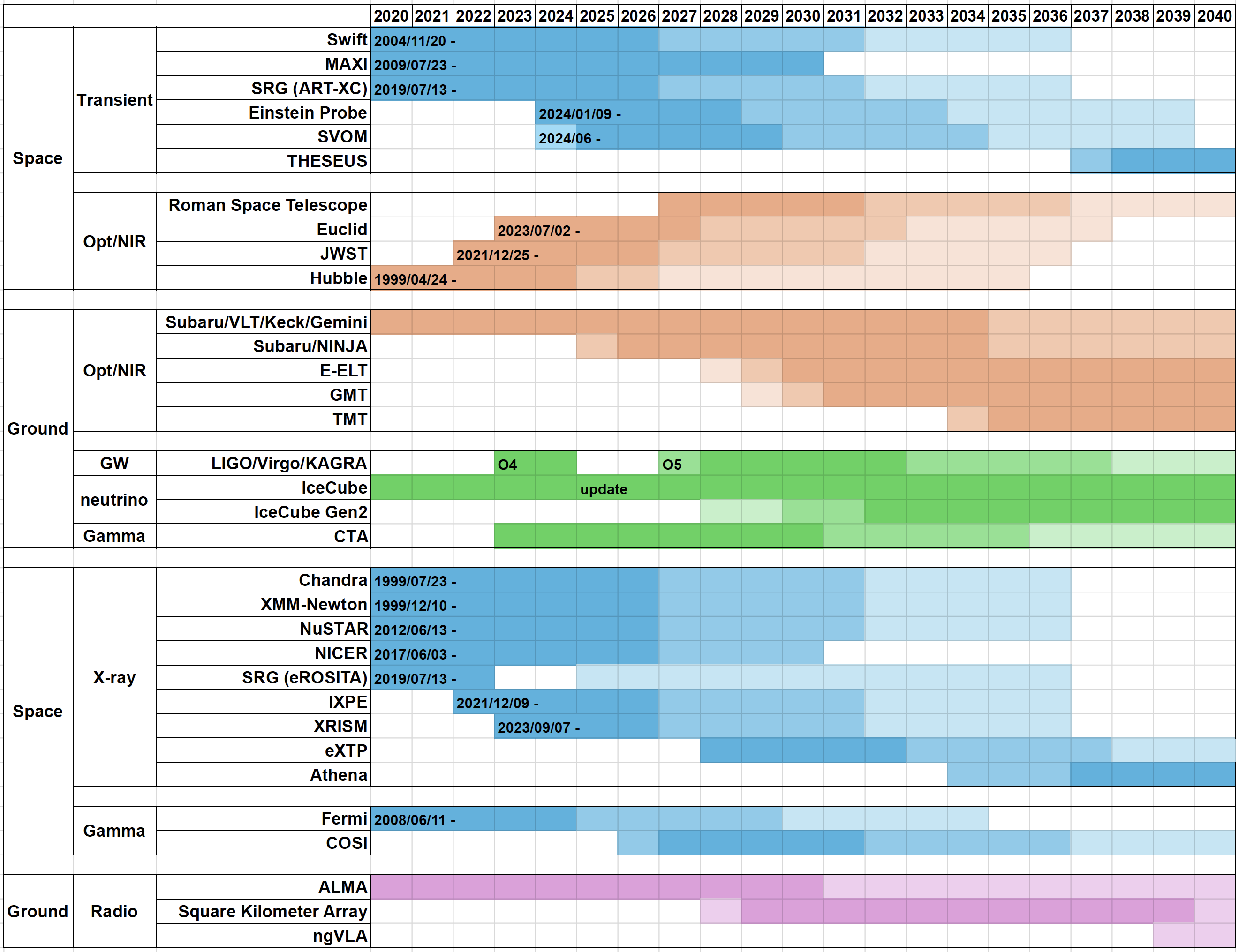 22
追観測可能な8m級望遠鏡の分光器の比較
可視光〜近赤外線を1度の観測でカバーできることが重要
[Speaker Notes: RIX-17: 黒と灰色のデータ (Watanabe)
RIX-24: 図の意味がわからない (Yamasaki)
RIX-53: 全てのGRBについて描かれているのか (Ouchi)

まず、この図は実際に観測されて距離も測定されたGRBを用いて、もしそれらがz=7に存在したら
どのような光度曲線になるかを示したもので、距離が遠くなる効果、time dilation, 波長依存性 K^correction
を施して変換したもの。
Hiz-GUNDAMの望遠鏡と地上１m望遠鏡で検出できる割合を比較すると、
感度を換算しただけの場合は6〜7倍多く、
地上１ｍに近赤外線望遠鏡が付いていることは稀であることから、
それを含めると20〜40倍程度と考えられる。]